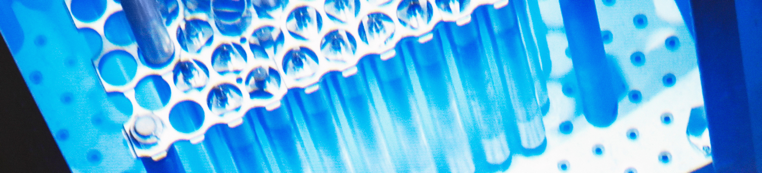 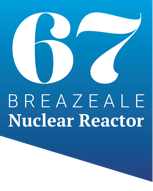 An Update on the Development of a Cold Neutron Source and Cold Neutron Beam Facilities at the Penn State Breazeale Reactor
Kenan Ünlü, Daniel Beck

Penn State University
Radiation Science and Engineering Center


6th International workshop on NEUTRON DELIVERY SYSTEMS (NDS 2023) 
Institut Laue-Langevin - GRENOBLE - France 
10th - 12th July 2023
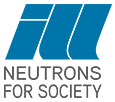 The Pennsylvania State University
Established in1855 as Land Grand University

Campuses: (2022)
     University Park (48,765 students)
     24 Other Campuses
     World Campus

Total Enrollment: 88,116 students (Fall 2022)
	73,159 undergraduate
	14,957 graduate

Operating Budget:  $8.6 Billions (2022-2023)
R&D Expenditure: $1.034 Billions

Ranking (2022):
    U.S. News & World Report 
	Best Global University:  80th
	National Public University: 31st
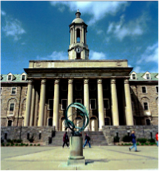 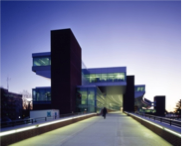 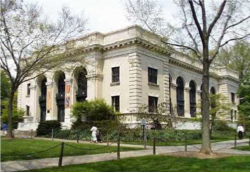 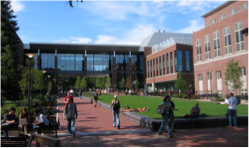 Radiation Science & Engineering Center
In 1990, Penn State established the Radiation Science and Engineering Center (RSEC), a university-wide facility to promote research, education, and varied applications of radiation science and nuclear engineering. 
The RSEC falls under the Vice President for Research and the College of Engineering at Penn State.
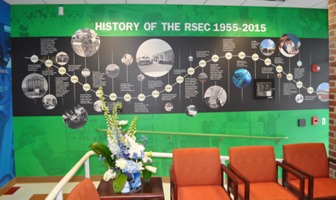 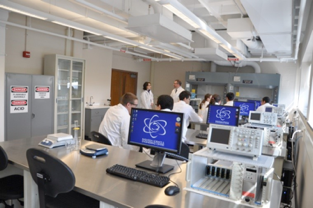 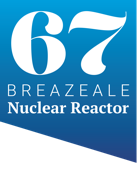 Radiation Science & Engineering Center
Breazeale Nuclear Research Reactor
1 MW TRIGA
	3 x1013 n/cm2 sec  thermal neutron
	flux at core center

 Gamma Irradiation Facilities
	In-Pool irradiators
	Gamma Cell 220 Dry Irradiator
	(6,000 Curie Co-60, 0.5 MRads/hour)

 Hot Cells
 Radiation Detection & Measurement Labs
 Neutron Beam Laboratory
 Radionuclear Applications Laboratory
 Radiochemistry Laboratory
 Nuclear Security Education Laboratory
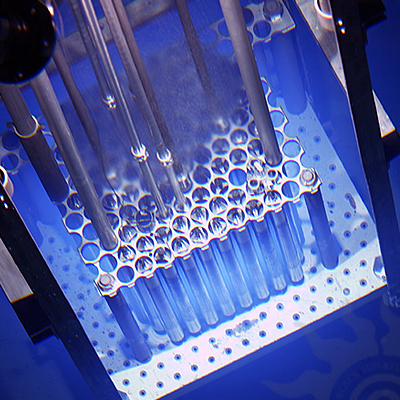 PSBR Core and Beam Ports (1965 - 2018)
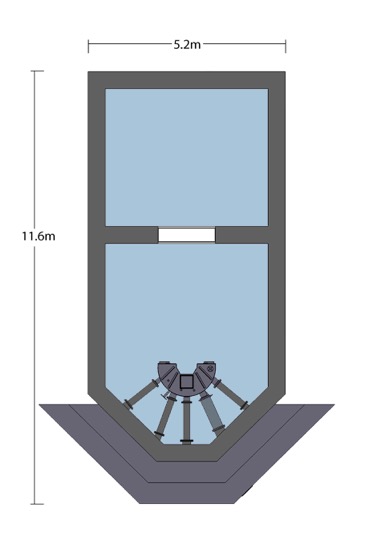 PSBR New Neutron Beam Ports
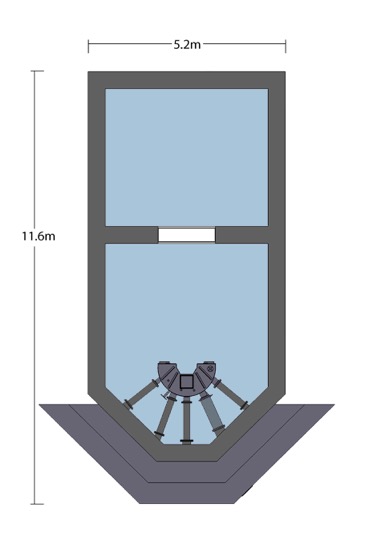 PSBR New Core/Moderator Assembly and New Beam Port Installations (2018)
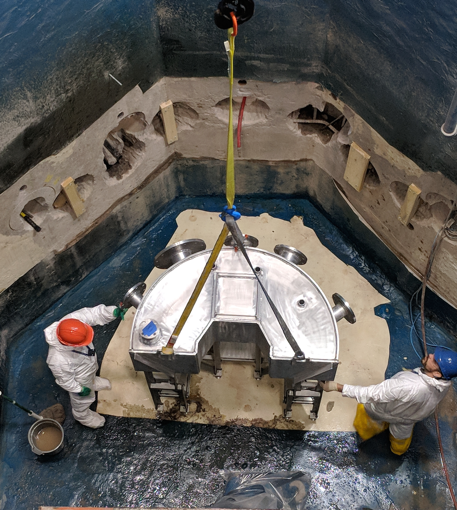 PSBR New Core/Moderator Assembly and New Beam Port Installations (2018)
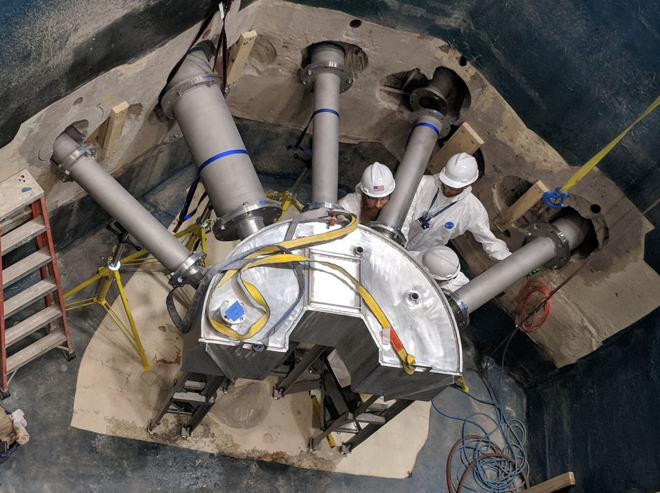 PSBR New Core/Moderator Assembly and New Beam Port Installations (2018)
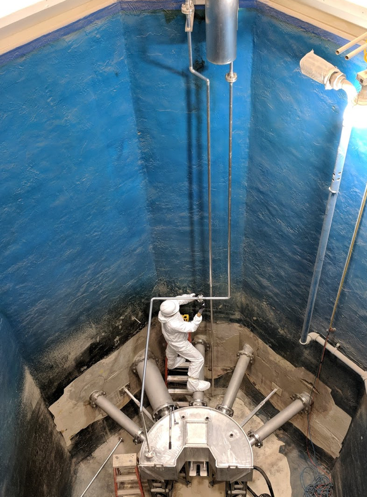 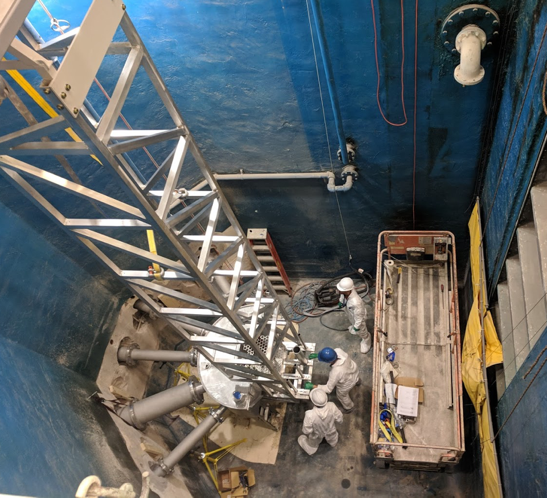 PSBR New Core/Moderator Assembly and New Beam Port Installations (2018)
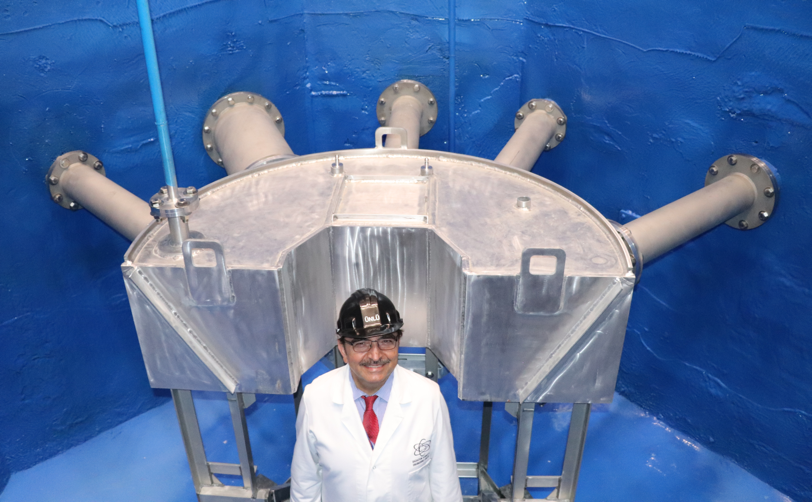 PSBR New Core/Moderator Assembly and New Beam Port Installations (2018)
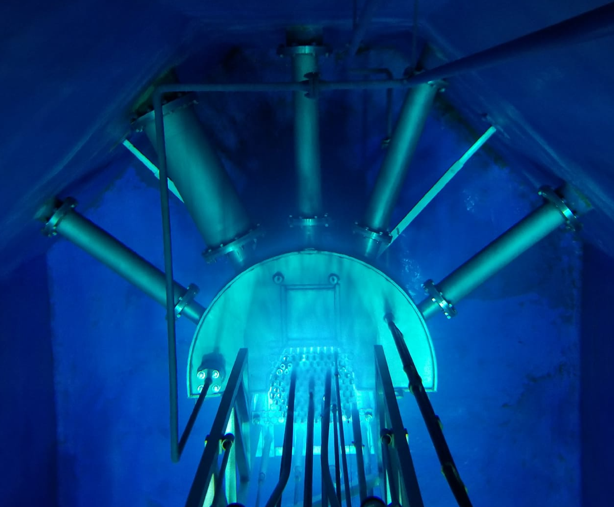 PSBR New Neutron Beam Ports
NBP1 : Triple Axis Student Spectrometer
		(Epithermal Beam Facility)

NBP2 : Thermal Neutron Beam Port for 
Exploratory Research Projects

NBP3 : Neutron Transmission 
(Service Activities)

NBP4 : Neutron Imaging Facility

GT1 : Small Angle Neutron Scattering

GT2 : TOF Neutron Depth Profiling

GT3 : Prompt Gamma Activation Analysis
PSBR – Neutron Beam Ports
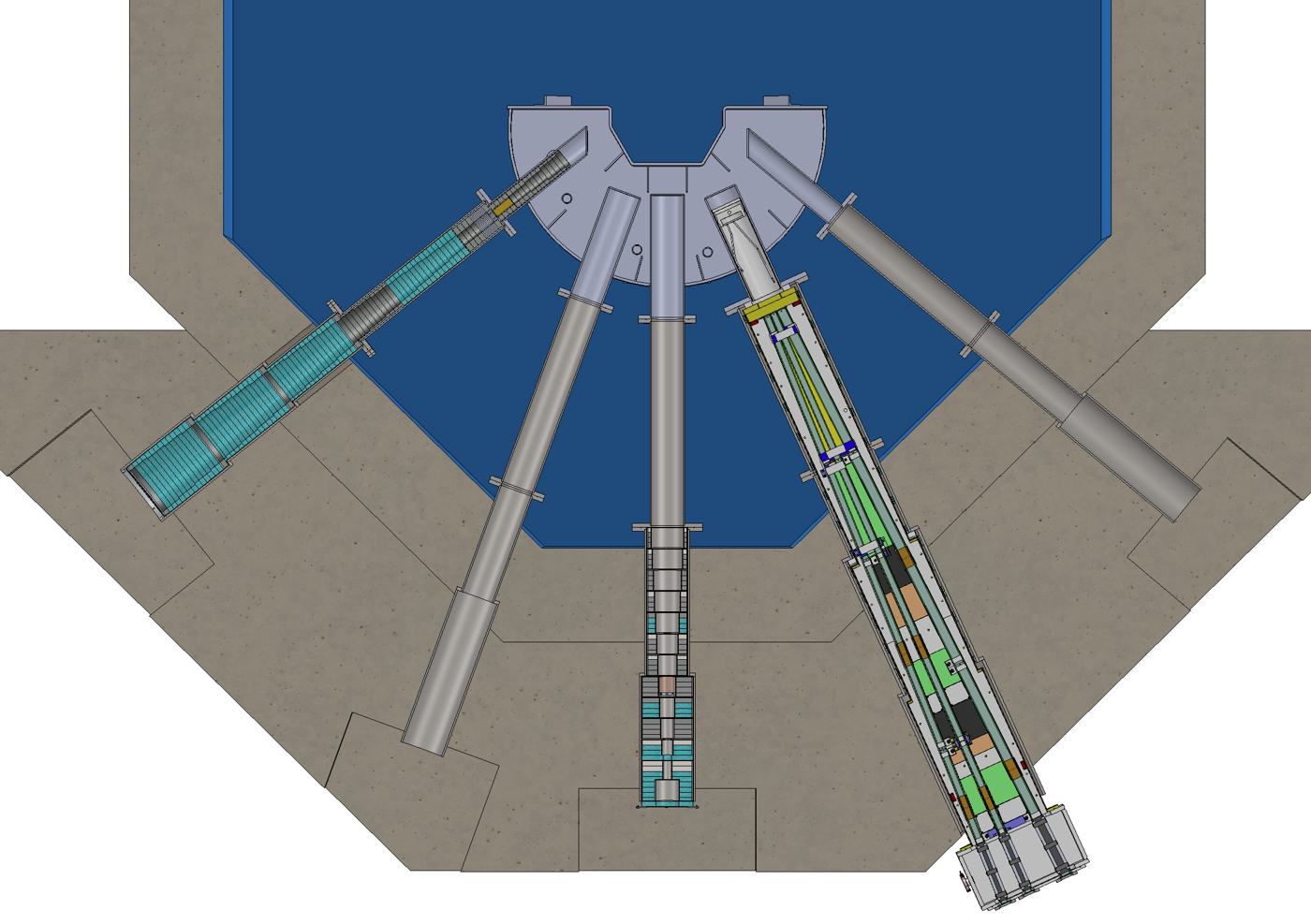 PSBR Cold Neutron Source (2019)
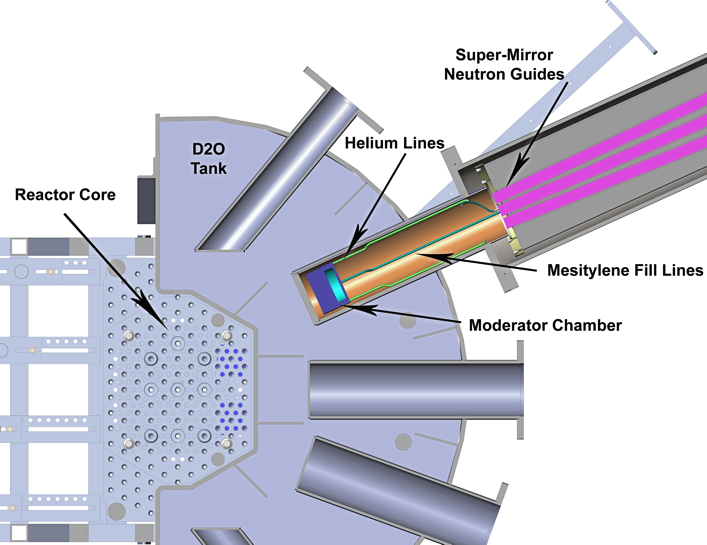 PSBR – Cold Neutron Source
A third generation of mesitylene moderated university research reactor
cold neutron source (CNS) has been built and factory tested and will 
be installed at the Penn State Breazeale Reactor in July/August 2023.
10 cm diameter, 2.5 cm thick mesitylene moderator chamber
Moderator Chamber is in D2O Tank very close to the 
	reactor core.
Cryomech Helium Cryoregrigerator with AL325 Cold Head
Cold Head cooling capacity 60 W at 20 K.
Cold Helium Circulating System integrated into Cold Head
Three straight supermirror in-pile neutron guides close to 
	the moderator chamber.
Three supermirror out-of-pile straight, curved neutron guides 
	and/or beam benders extend to experiment locations.
PSBR - Cold Neutron Source
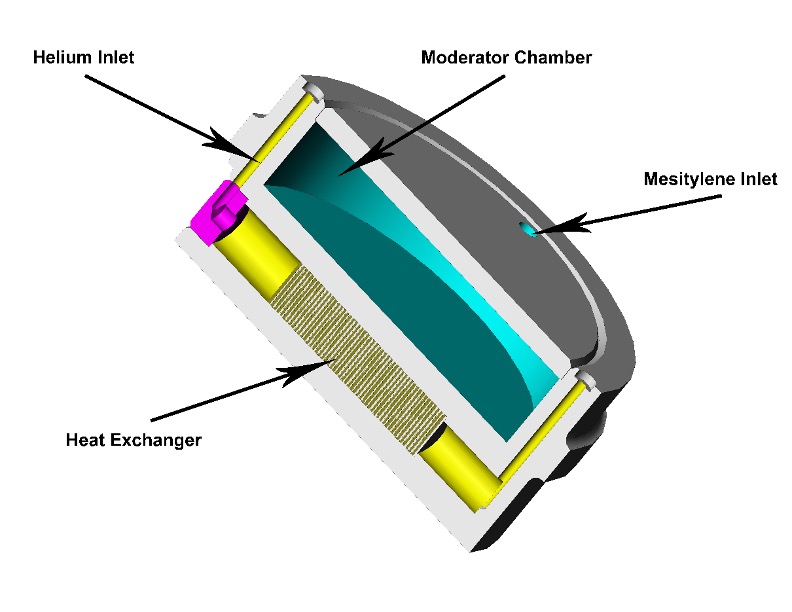 PSBR - Cold Neutron Source
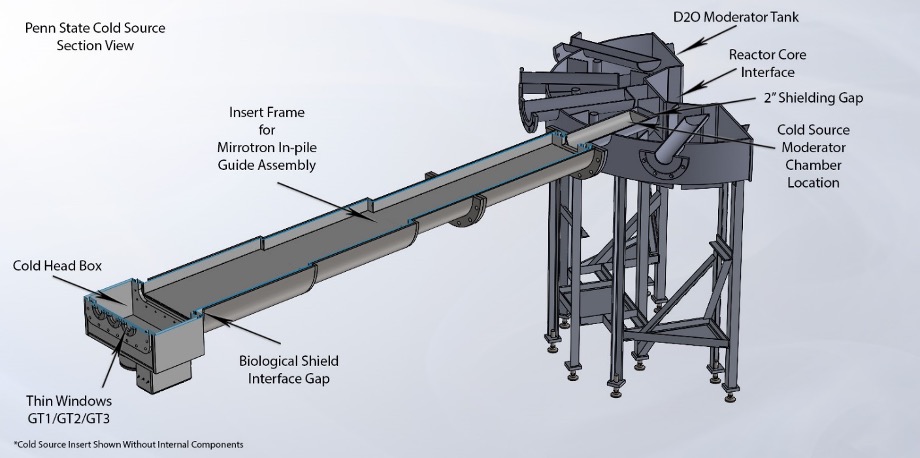 PSBR - Cold Neutron Source
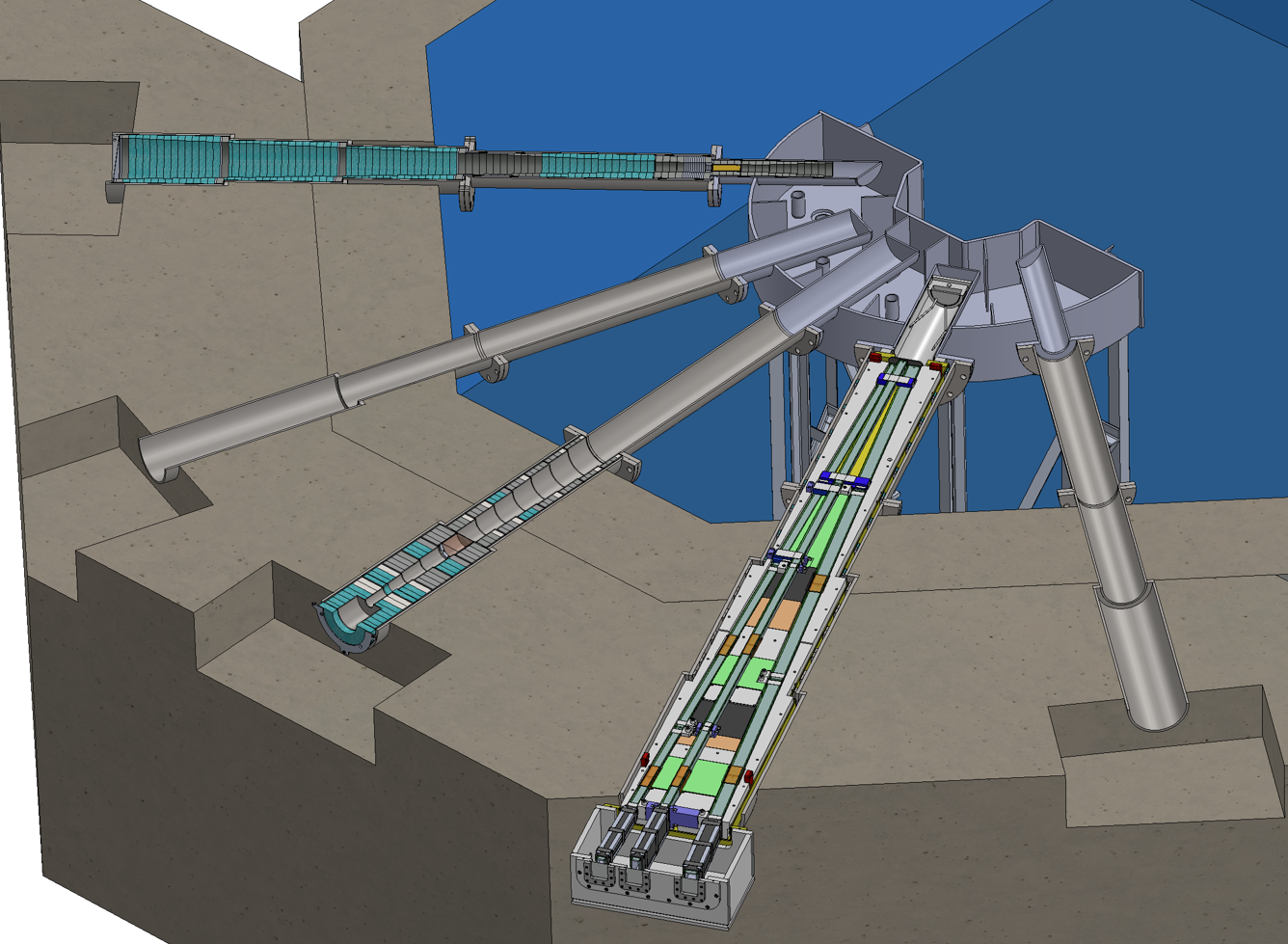 PSBR - Cold Neutron Source
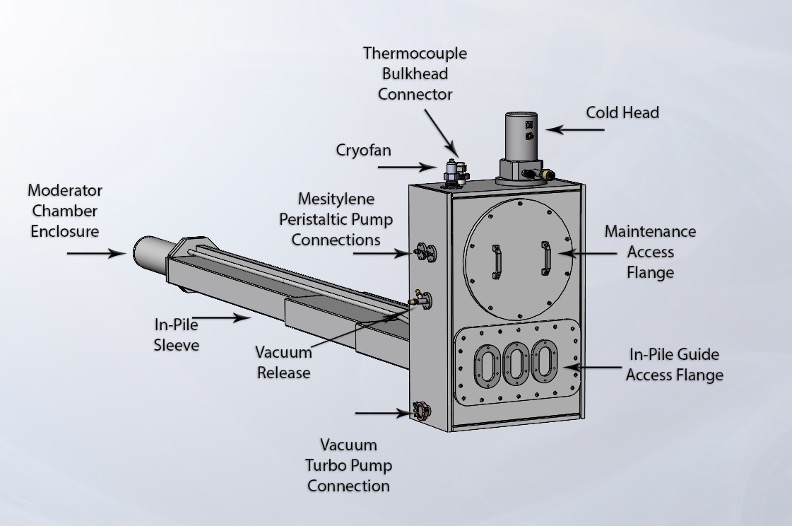 PSBR - Cold Neutron Source
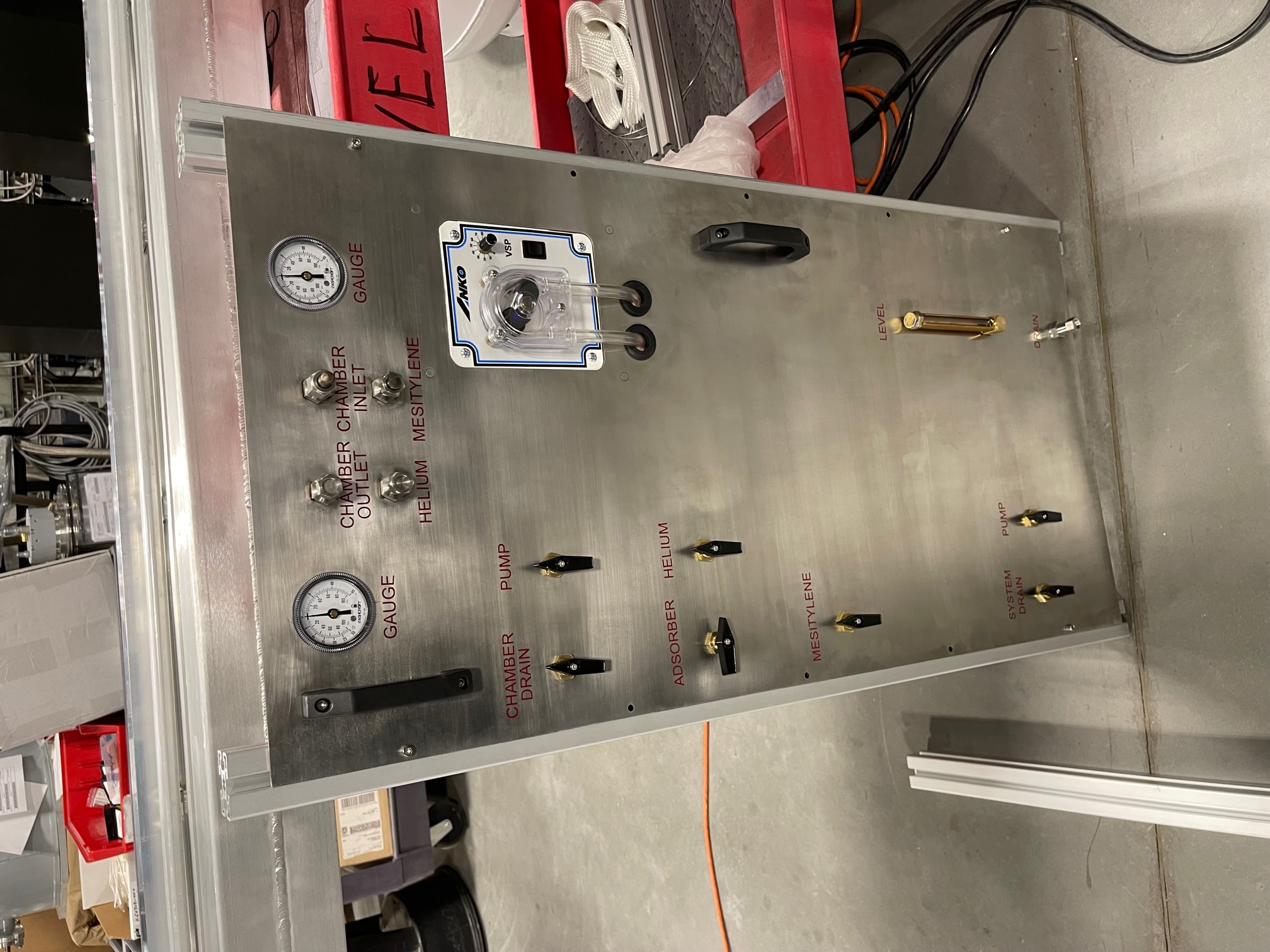 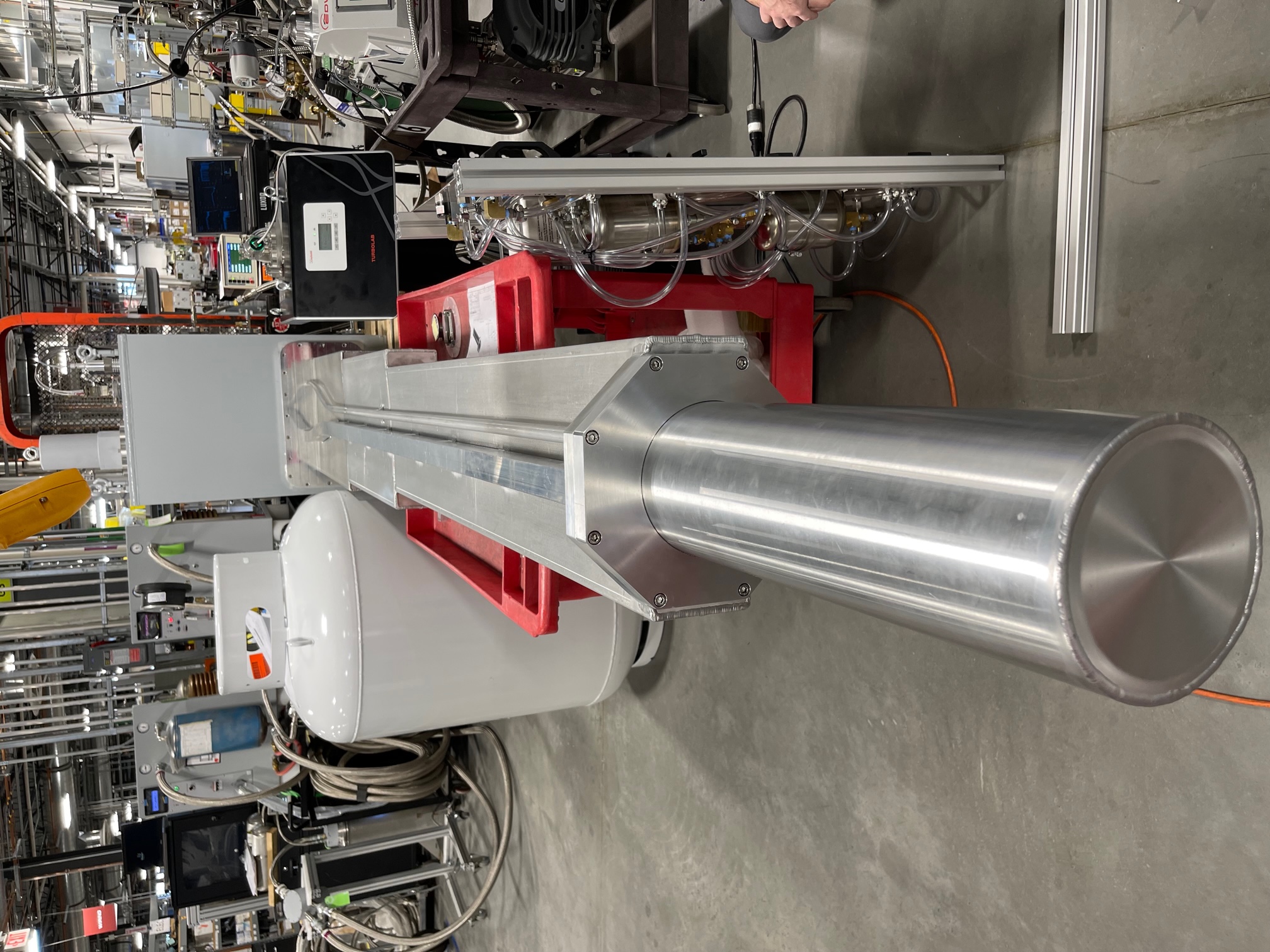 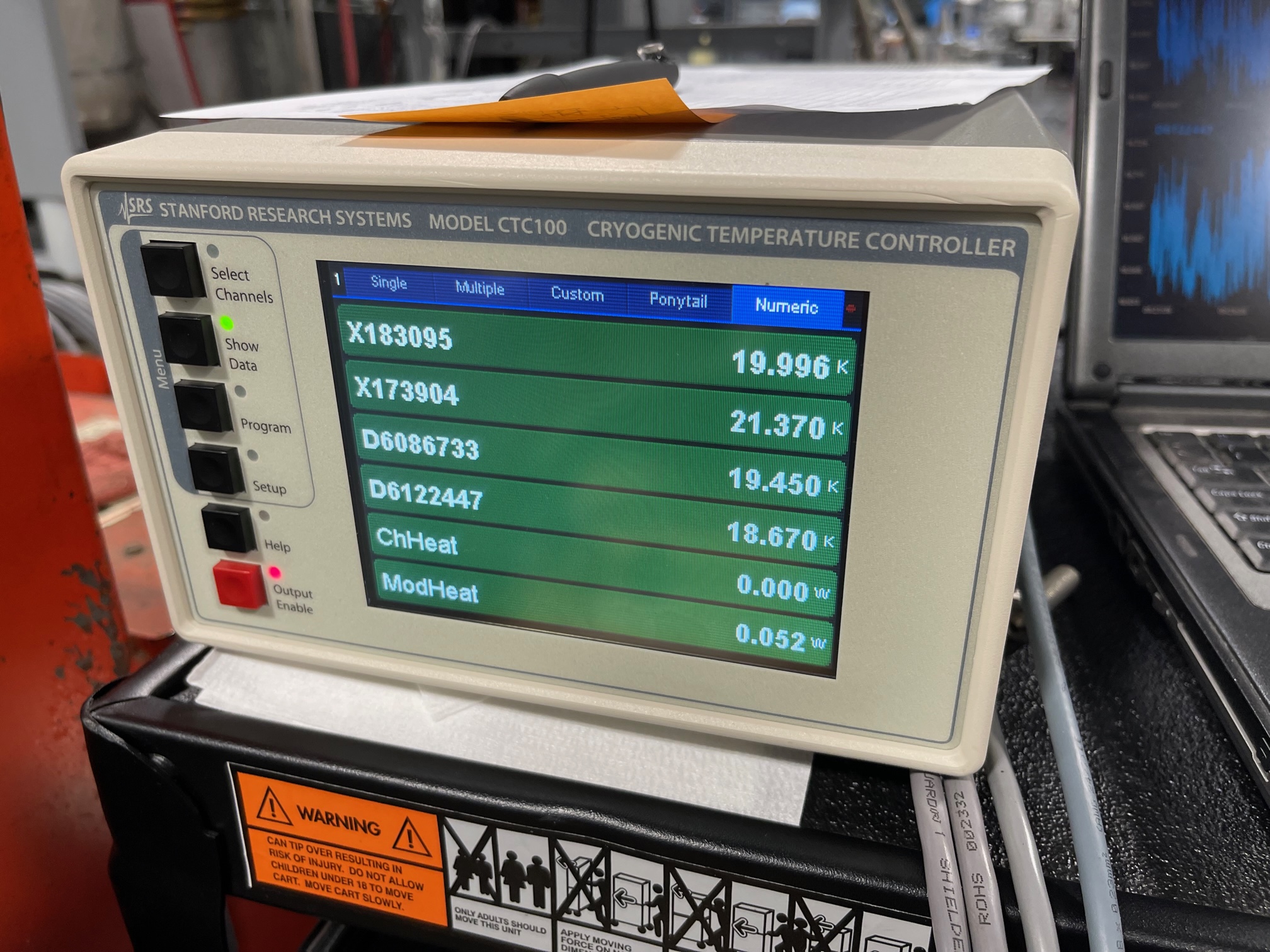 PSBR - Cold Neutron Source
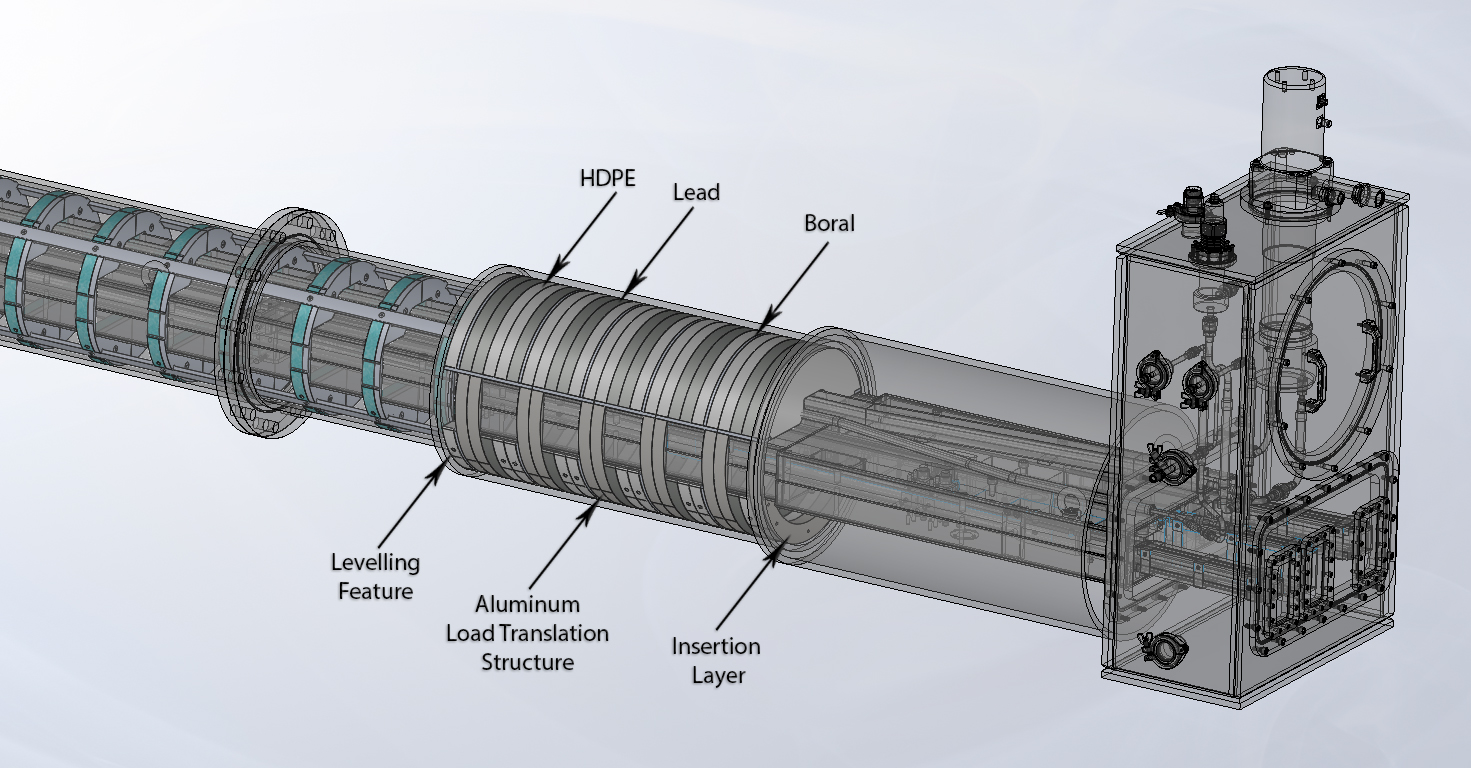 Moderating Materials
Mesitylene
C6  H3  (CH3)3
1, 3, 5 -  trimethylbenzene
Freezing point  :  228.3 K

Boiling point     :  437.0 K

Ignition  point   :  823.0 K

Density              :  0.865  gr/cm3   (liq)
                             0.928  gr/cm3   (sol)
Mesitylene Properties
hydrogenous

liquid at room temperature

can be left free-standing at room or cold temperature.  
      Not present a hazardous fire situation (i. p. = 823 K)

causes no increase in pressure  like other moderators due to change in state from solid or liquid to gas

has energy loss mechanism to allow moderation to very low energies (low potential barrier to rotation)
Empty PSBR Cold Neutron Beam Port Flux Measurements
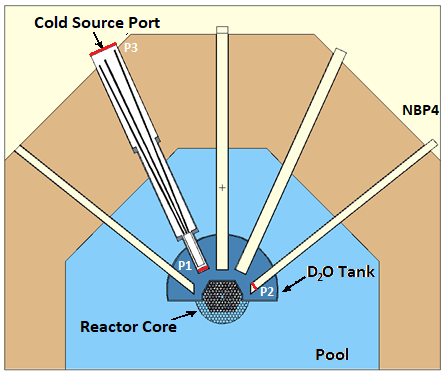 Empty PSBR Cold Neutron Beam Port EntryFlux Measurements (P1)
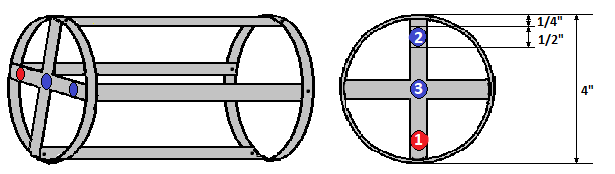 The aluminum sample holder with a diameter of 4 inches (left). A pattern of aluminum-gold activation foils where bare foils are shown with blue and cadmium covered foils with red colors (right). 

Measured Thermal Neutron Flux at #3:  2.24 x 1012 n/cm2/sec
Measured Resonance Flux at #3:  4.44 x 1010 n/cm2/sec
Empty PSBR Cold Neutron Beam Port Exit Flux Measurements (P3)
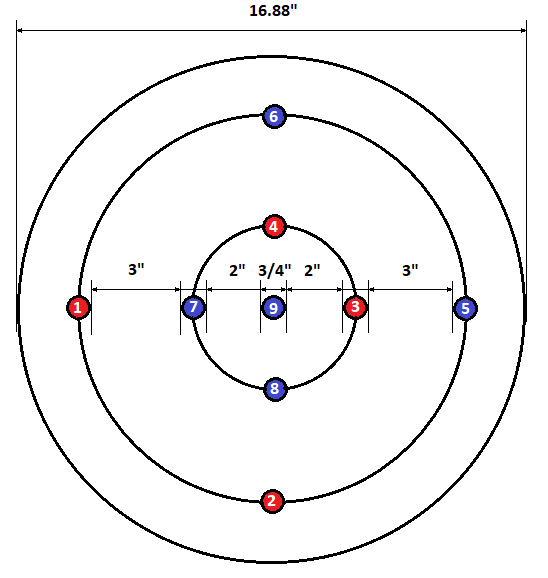 Measured Thermal Neutron Flux at #9:  1.03 x 109 n/cm2/sec
Measured Resonance Flux at #9:  1.02 x 107 n/cm2/sec
Radiation Science & Engineering Center Update
One of the new technique that will be installed at PSU cold neutron beamline is the Small Angle Neutron Scattering. Due to closure of HZB-Berlin research reactor, Germany, their VSANS facility was available. HZB administration decided to donate the SANS facility instrument to PSU.  All components of HZB BERII VSANS are dismantled and will be shipped to PSU in August 2023.
A new supermirror neutron guide system for in-pile and out-of-pile sections (straight, parabolic and beam bender) of the SANS beamline as well as two other cold neutron beam lines design were completed.  In-pile section of the neutron guides are delivered, and out-of-pile neutron guides are being manufactured now will be installed in part in October/November 2023 and fully installed in July/August 2024.
HZB BER II  VSANS and RSEC Layout
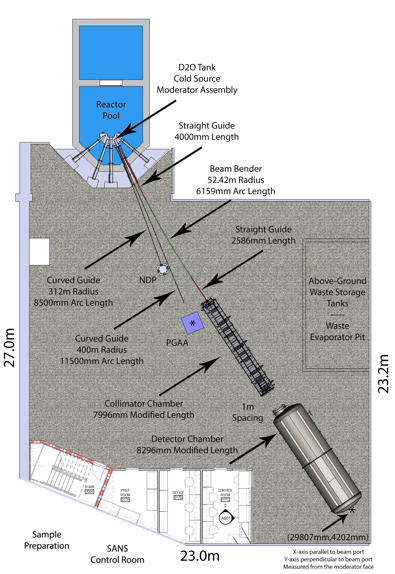 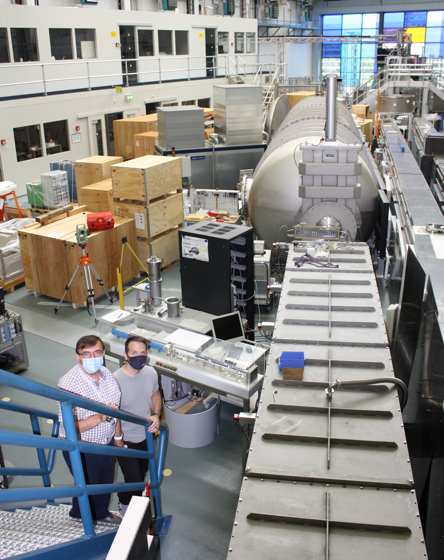 HZB BER II  VSANS and RSEC Layout
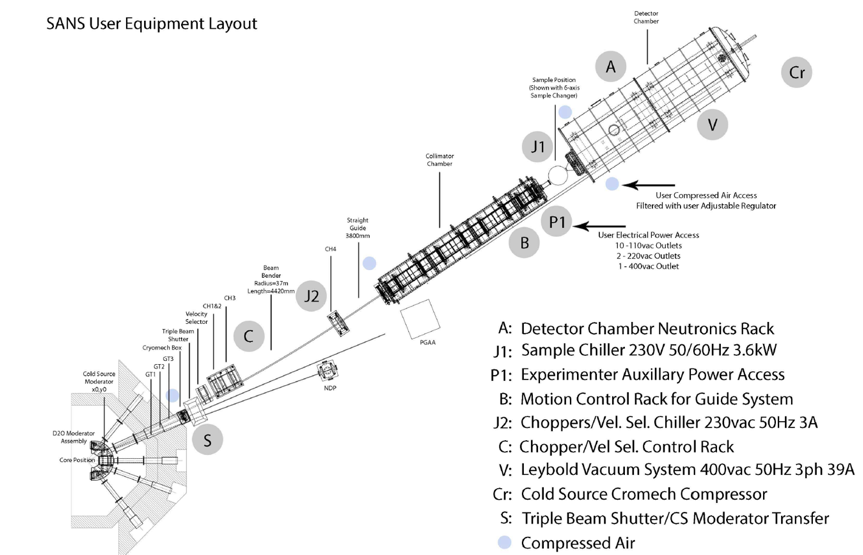 RSEC
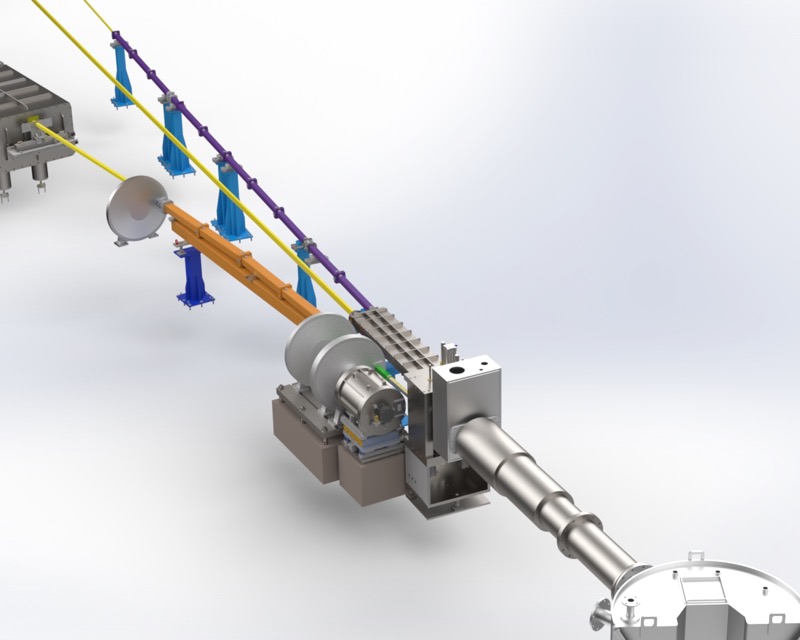 RSEC
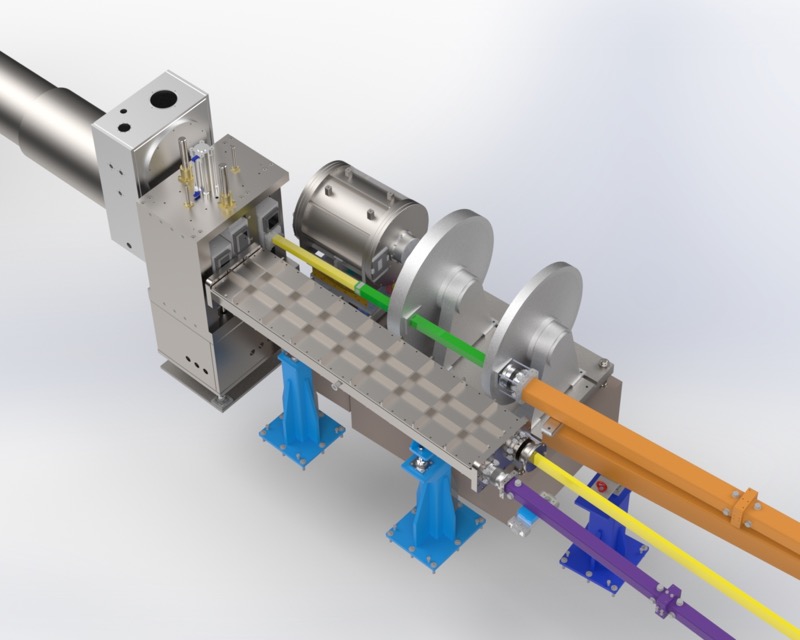 RSEC Expansion (2022)
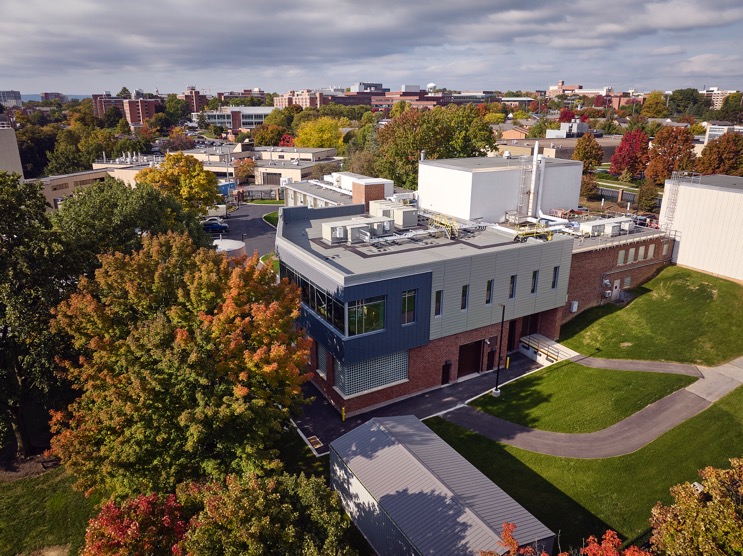 PSU College of Engineering and RSEC + DOE NEUP 
L. Weiss (SVPR), J. Schwartz & A. Atchley (Dean COE) - 2021
$9M COE, $1M RSEC, $306K DOE NEUP
Neutron Beam Hall (2022)
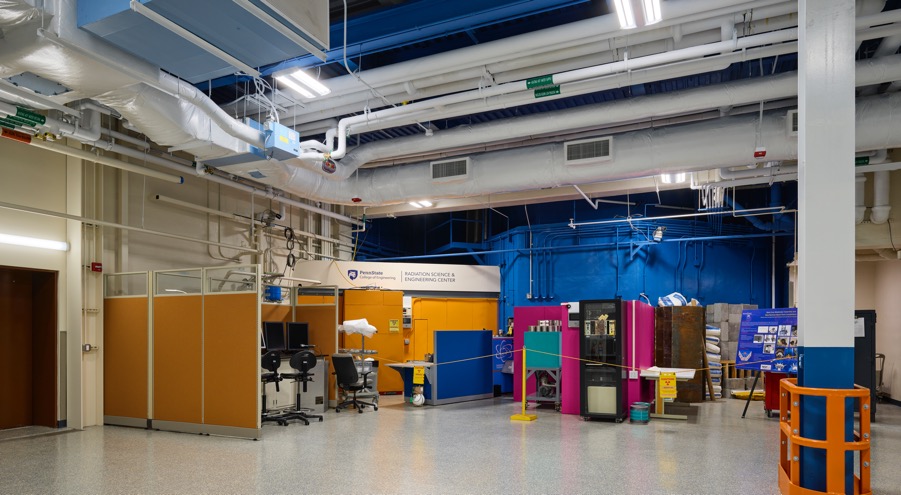 Neutron Beam Hall (2022)
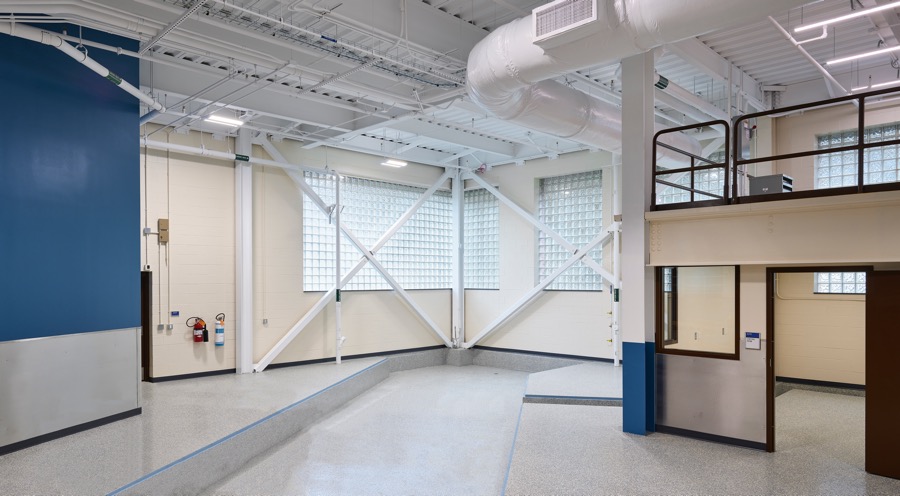 Conclusions
A third generation mesitylene based cold neutron source with circulating liquid helium cooling system was designed, manufactured, factory tested and will be installed at Penn State Breazeale Nuclear Reactor (PSBR) in August 2023.

Mesitylene based cold neutron source is ideal for small and medium scale (<2 MW) research reactors.

Three supermirror neutron guides (straight, curved and/or beam bender) will transmit cold neutrons to experimental locations for Small Angle Neutron Scattering (SANS), Neutron Depth Profiling and Prompt Gamma Activation Analysis facilities. 

One of the cold neutron beam is designated for SANS.  HZB BER II VSANS instrument and other materials donated to Penn State.

RSEC building expansion project was completed with new expanded Neutron Beam Hall.   Expansion project was funded by PSU COE and RSEC.

PSBR will be the only university research reactor with SANS capability in the USA.